Социально-психологическое тестирование на предмет раннего выявления незаконного потребления наркотических средств и психотропных веществ
Социальный педагог МБОУ СОШ №17
Гамулько И.М.
Мероприятия по раннему выявлению незаконного потребления НС и ПВ проводятся во всех образовательных организациях и включают: 

социально-психологическое тестирование (дети с 13 до 14 лет с письменного согласия родителей (законных представителей), дети с 15 лет с собственного письменного согласия); 

профилактический медицинский осмотр (проводится на добровольной основе с письменного согласия родителей (законных представителей), подписанного в наркологическом кабинете района, при выявлении у ребенка психологических «факторов риска»).
Социально-психологическое тестирование – это психодиагностическое обследование, позволяющее выявить исключительно психологические «факторы риска» возможного вовлечения в зависимое поведение, связанные с дефицитом ресурсов психологической «устойчивости» личности. 

Данное тестирование не выявляет факта незаконного потребления НС и ПВ  (наркотических средств и психотропных веществ). 

Тестирование проводится в отношении обучающихся, достигших возраста тринадцати лет, начиная с 7 класса обучения в общеобразовательной организации.
Организация и проведение СПТ и профилактических медицинских осмотров обучающихся регламентируются следующими нормативными правовыми актами:


приказом Минпросвещения России от 20 февраля 2020 г. № 59 «Об утверждении Порядка проведения социально-психологического тестирования лиц, обучающихся в общеобразовательных организациях и профессиональных образовательных организациях»;

приказом Минздрава России от 6 октября 2014 г. № 581н «О Порядке проведения профилактических медицинских осмотров обучающихся в общеобразовательных организациях и профессиональных образовательных организациях, а также образовательных организациях высшего образования в целях раннего выявления незаконного потребления наркотических средств и психотропных веществ».
Основные принципы проведения социально-психологического тестирования:

принципа добровольности: обучающиеся от 15 лет самостоятельно, от 13 до 15 лет их родители (законные представители) дают информированное добровольное согласие на прохождение социально-психологического тестирования; 

принципа конфиденциальности: каждому обучающемуся, принимающему участие в тестировании, присваивается индивидуальный код участника, который делает невозможным персонификацию данных. Результаты социально-психологического тестирования сообщаются только лично обучающемуся, прошедшему тестирование, или родителям (законным представителям), при условии его несовершеннолетия; 

принципа ненаказуемости: результаты социально-психологического тестирования не являются основанием для применения мер дисциплинарного наказания; 

принципа помощи: по результатам тестирования можно обратиться за помощью к психологу.
Результаты социально-психологического тестирования: 

не являются достаточным основанием для постановки тестируемого на какой-либо вид учета (внутришкольный, наркологический учет или постановки иного диагноза); 

могут лишь мотивировать тестируемого обратиться за консультацией к психологу, а также воспользоваться предложениями по участию в программах или мероприятиях, направленных на развитие профилактической компетентности, навыков личностно-доверительного общения, качеств личности, обеспечивающих оптимальную социально-психологическую адаптацию; 

позволяют тестируемому получить информацию о самом себе, содействуя развитию у него навыков рефлексии, позволяющей адекватно оценивать свои возможности; 

обобщенные (не персональные) результаты социально-психологического тестирования позволяют организовать эффективные психопрофилактические мероприятия на уровне муниципальных образований и каждой конкретной школы.
Порядок проведения профилактических медицинских осмотров детей, у которых были выявлены психологические «факторы риска»
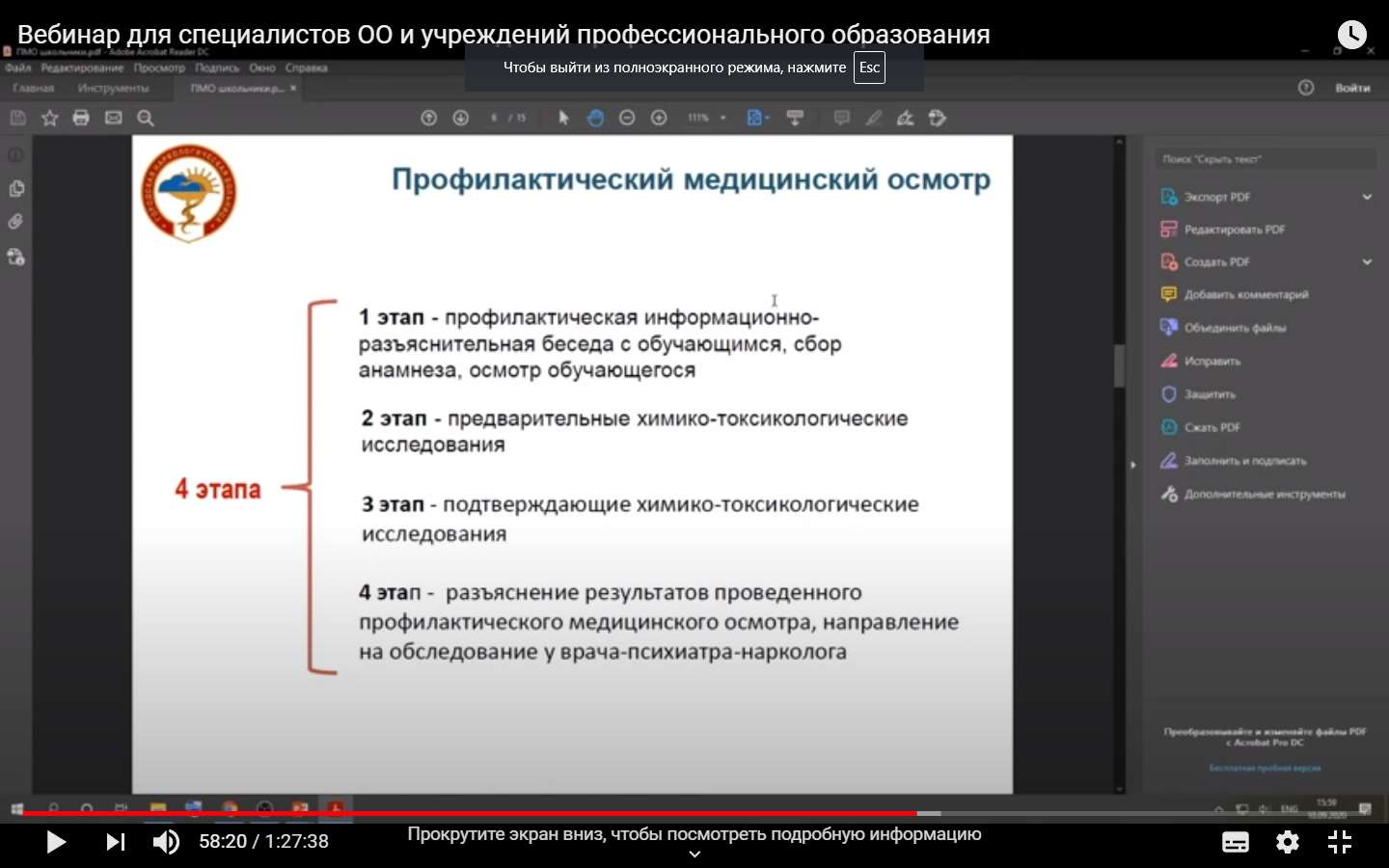 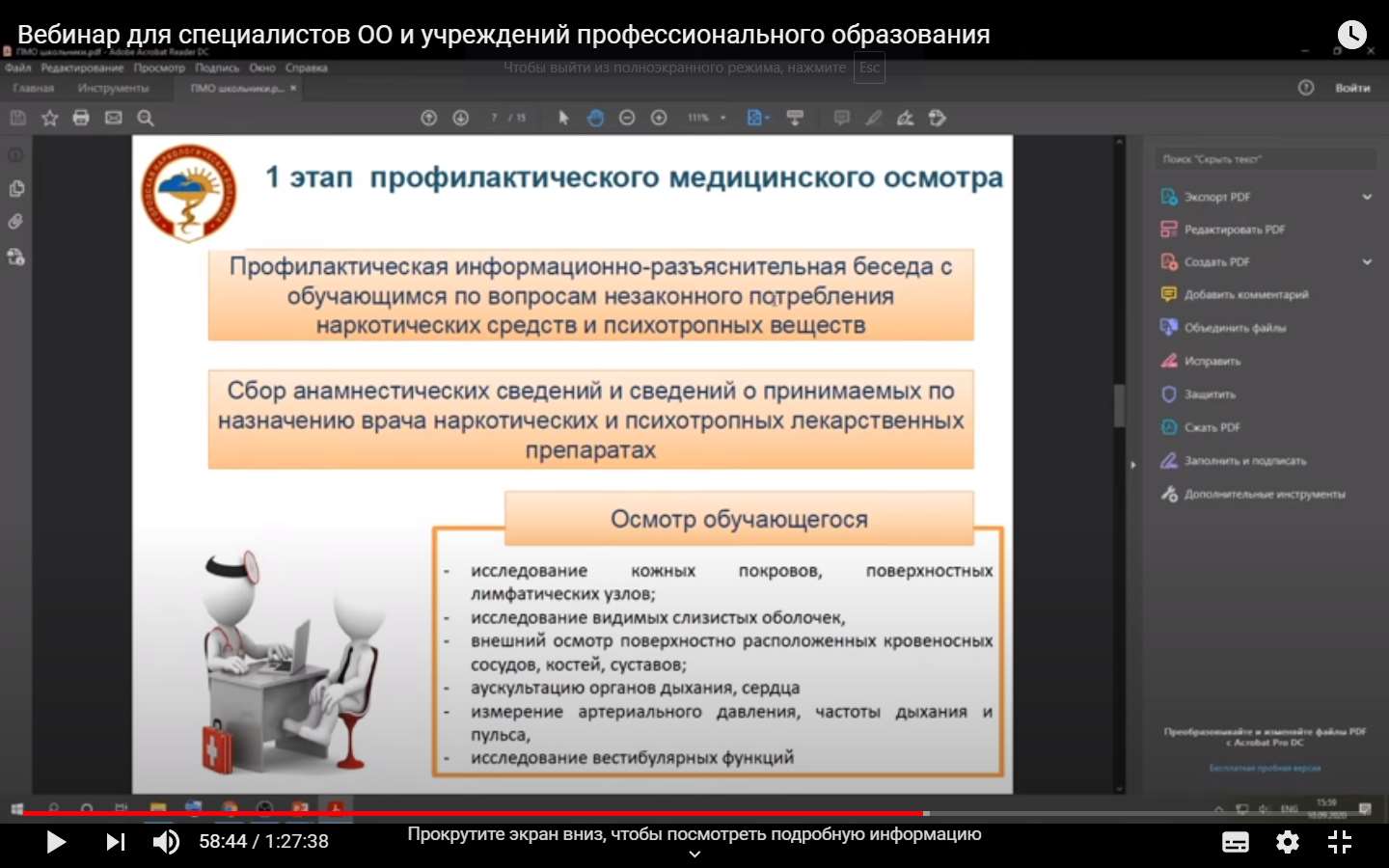 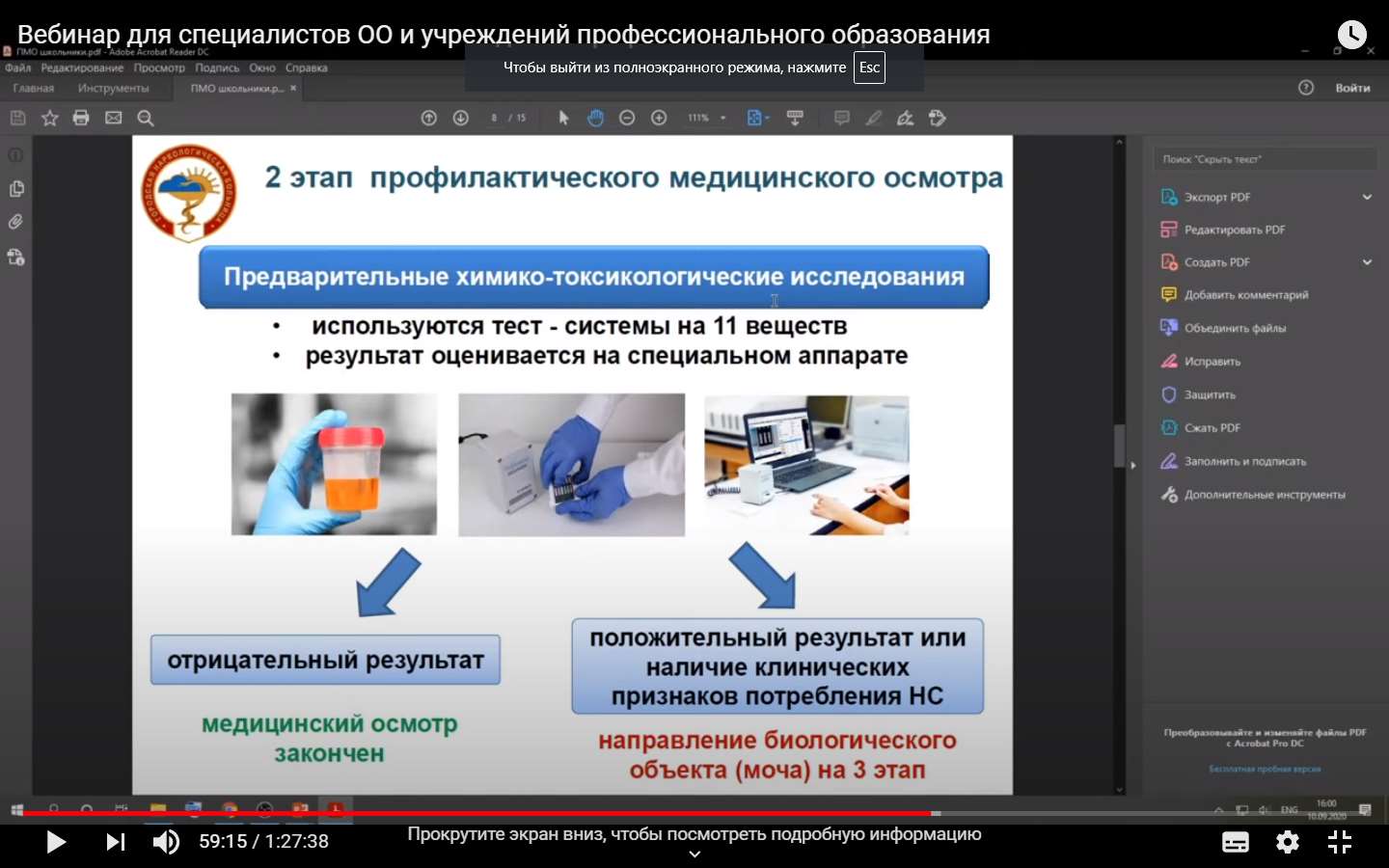 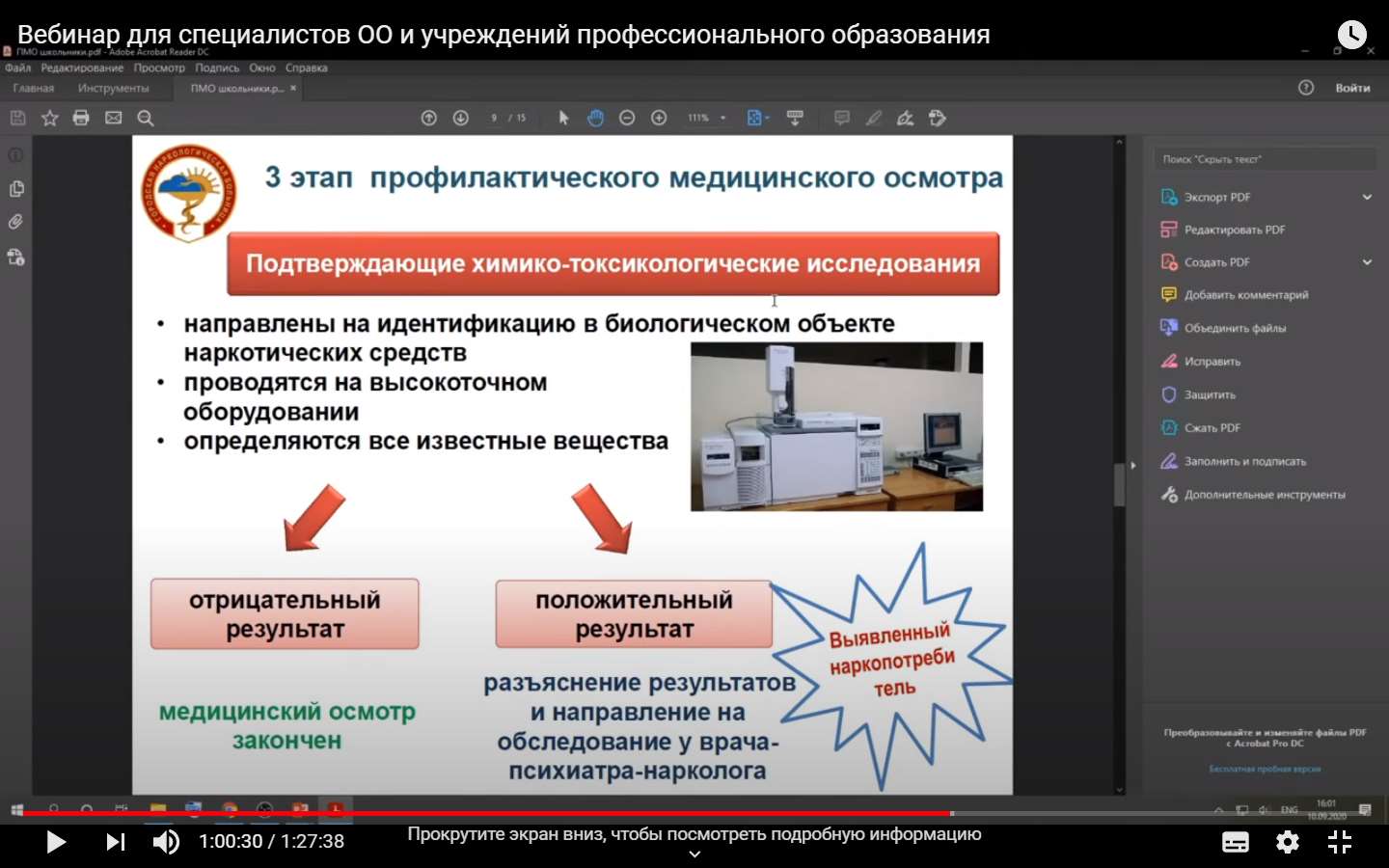 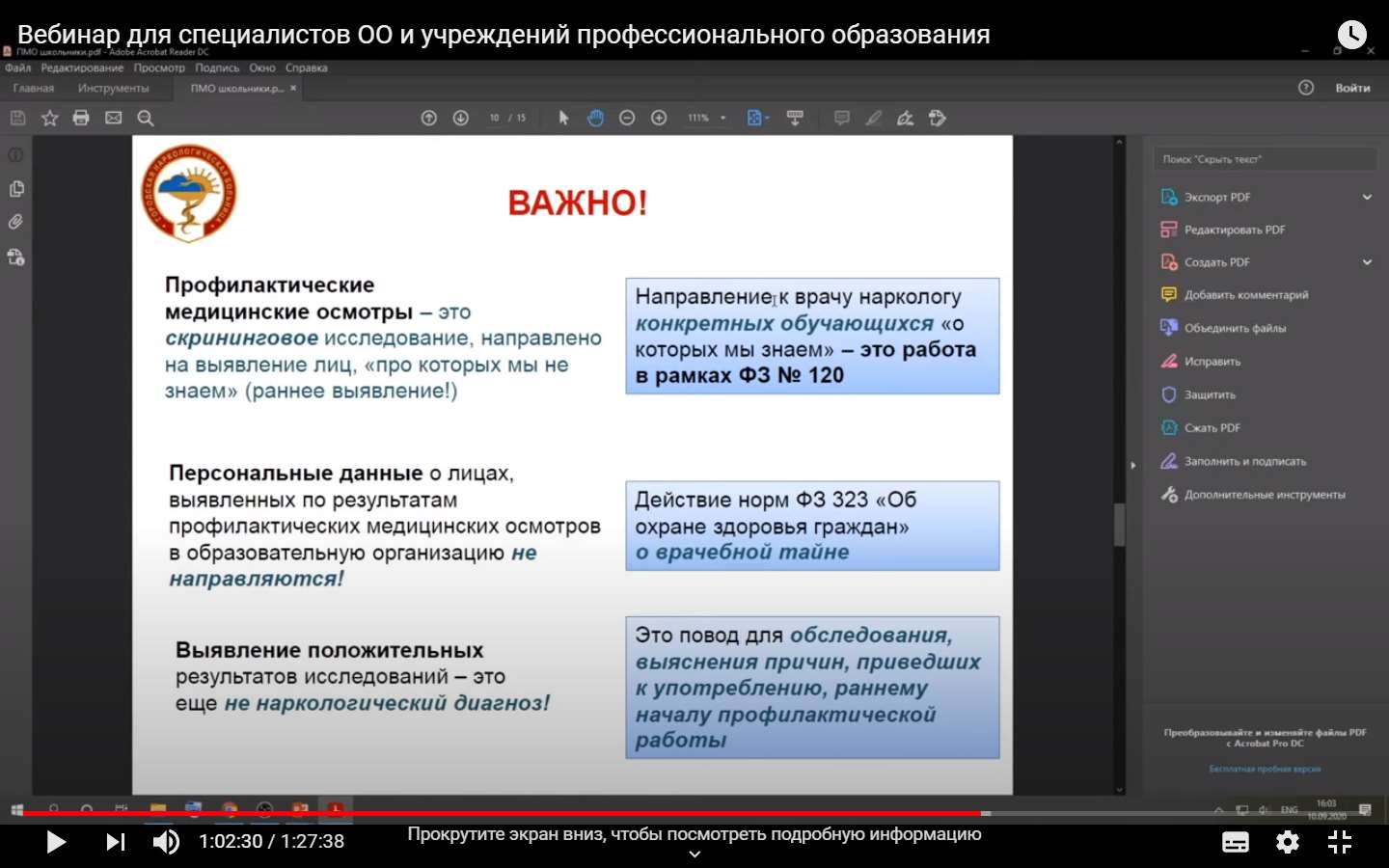